Краевое государственное бюджетноепрофессиональное образовательноеучреждение» Чугуевский колледж сельскогохозяйства и сервиса»
ПРЕЗЕНТАЦИЯ ПО ТЕМЕ: ФОРМЫ ПРАВЛЕНИЯ.
Автор: преподаватель истории и обществознания- Левинская Ю.В.
Тест по теме: Государство и его механизм:
1. Что характеризует любое государство как основной элемент политической системы? 
1) суверенитет                            3) господство принципа разделения властей 
2) верховенство закона              4) соблюдение прав человека
2. К внешней функции государства относится функция 
1) культурная       2) правоохранительная      3) политическая        4) экономическая 
3.  Способность и возможность одних оказывать воздействие на поведение и деятельность других – это: 1) политика  2) власть  3) подражание
 4.  Легитимная власть обычно характеризуется как
1) демократическая 2) правомерная и справедливая 3) долговременная.
5. Законодательную власть в РФ осуществляет :
1) парламент    2) Президент     3) правоохранительные органы 
6. Что из перечисленного характеризует государство как особый институт политической системы?  
1) наличие политических традиций    
2) определенные властные полномочия  
3) право на законотворческую деятельность
4) возможность влиять на идеологию граждан
7. Тот, на кого направлено властное воздействие - это
1) субъект власти  2) объект власти  3) ресурс власти.
1-12-13-24-25-16-37-2
7,6-5
5-4
4-3
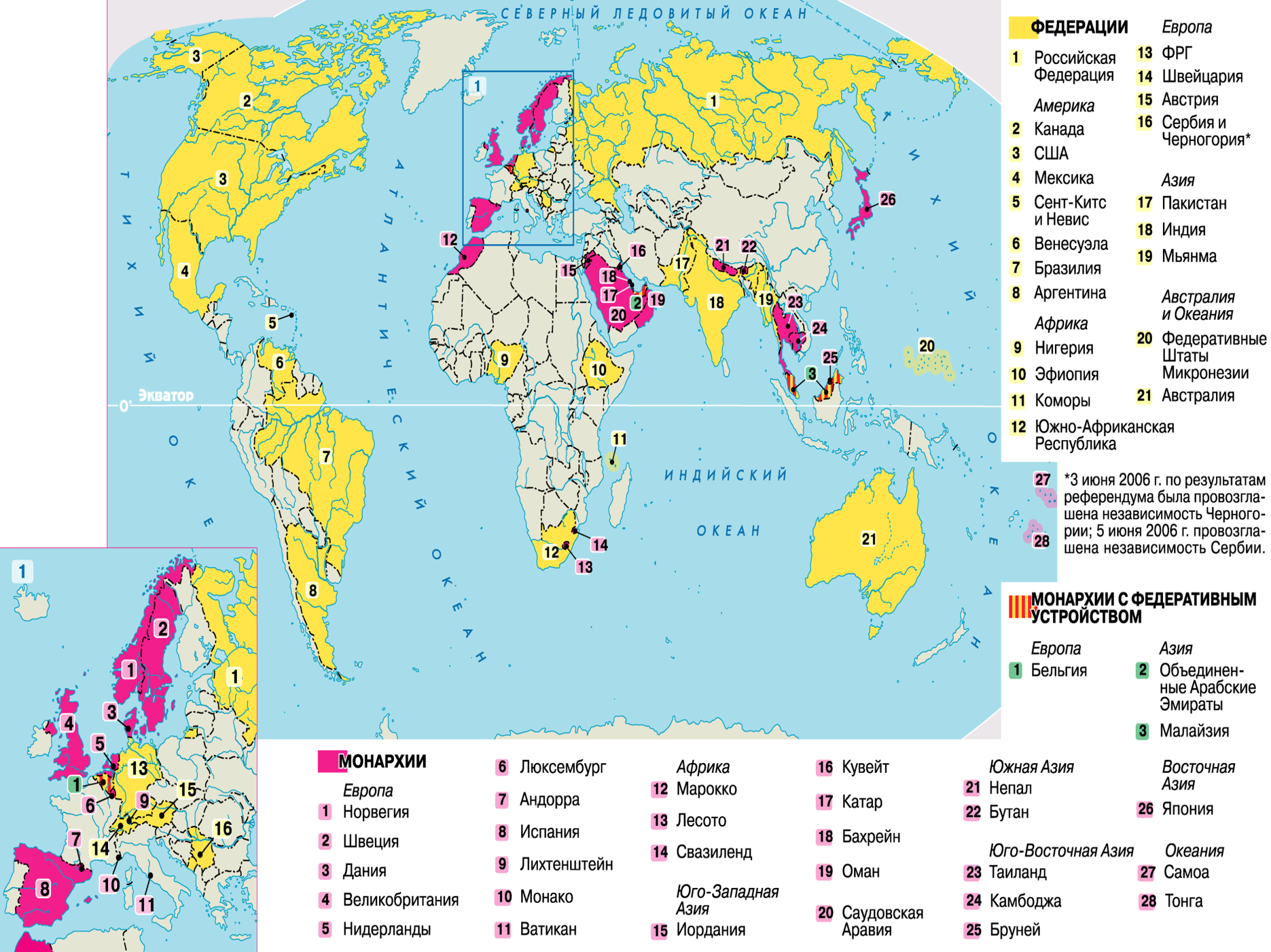 ФОРМЫ ПРАВЛЕНИЯ.
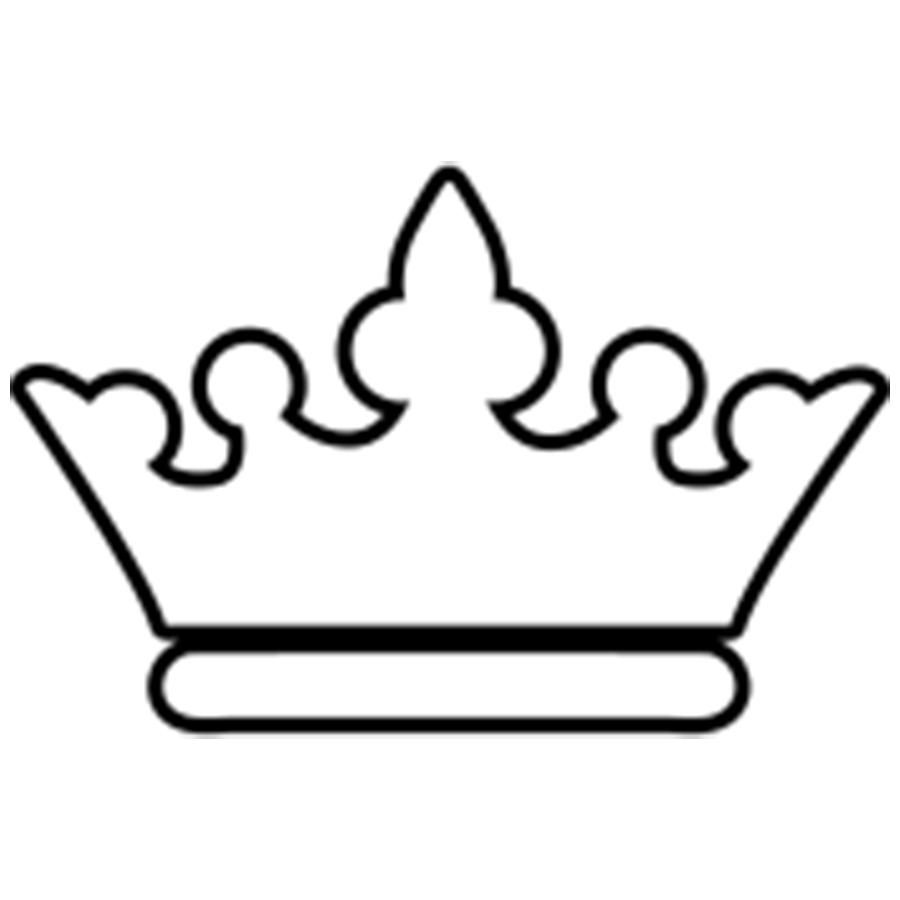 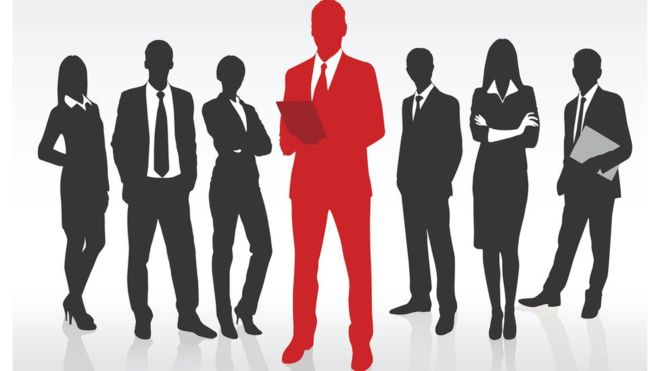 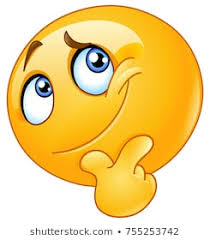 МЕТОД З.Х.У.
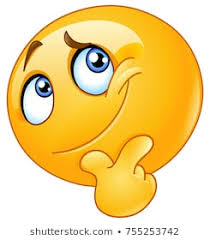 МЕТОД З.Х.У.
ФОРМА ГОСУДАРСТВА -
это система организации государственной власти и ее устройство.
Форма правления в узком смысле — это организация высших органов государственной власти (способ организации верховной власти в государстве). 

Форма правления в широком смысле — это способ организации и взаимодействия всех органов государства
ВИДЫ ФОРМ ПРАВЛЕНИЯ
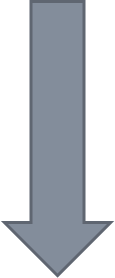 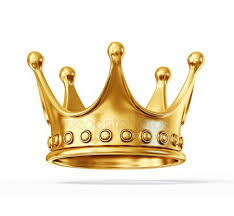 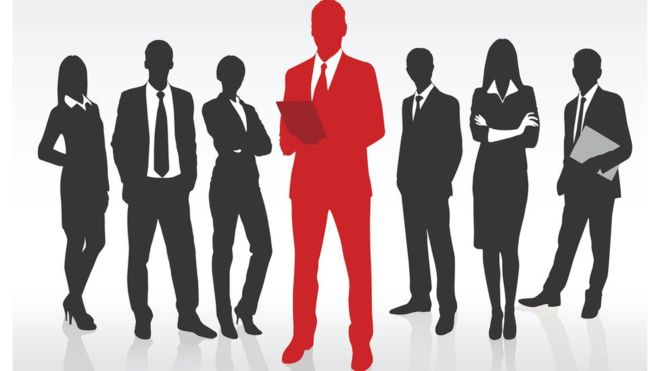 МОНАРХИЯ
РЕСПУБЛИКА
Карточка для 1 группы.
*  Прочитать учебный материал «Формы государства». Стр.283-285 

* На отдельном листе составьте схему  Формы правления: «Монархия».

* Дать определение понятия  «Монархия» 
 * Объяснить, чем абсолютная монархия отличается от конституционной.
Привести примеры стран на каждый вид.
Карточка для 2 группы.
1)  Прочитать учебный материал «Формы государства», стр. 285-289 
2) На отдельном листе составить  схему Формы правления: « Республика».
3) Дать определение понятия «Республика»4) Объяснить, чем парламентская республика отличается от президентской и смешанной. 
5)Привести примеры стран на каждый вид
Формы правления
МОНАРХИЯ
РЕСПУБЛИКА
ПАРЛАМЕНТСКАЯ
Смешанная
АБСОЛЮТНАЯ
ОГРАНИЧЕННАЯ
ПРЕЗИДЕНТСКАЯ
МОНАРХИЯ
РЕСПУБЛИКА
Формы
правления
ГОС-ВО
Верх.  гос. власть принадлежит выборным органам
Гос. власть осуществляется единолично
МОНАРХИЯ      РЕСПУБЛИКА
ЕДИНОВЛАСТНАЯ, ОДИНОЧНАЯ
ПЕРЕДАЕТСЯ,НАСЛЕДУЕТ,ВСТУПАЕТ
ФОРМА ПРАВЛЕНИЯ
ВЛАСТЬ МОНАРХА
СОЗДПННАЯ,ОГРОМНАЯ
ОБЬЕДИНЯЕТ,СИМВОЛИЗИРУЕТ, УСИЛИВАЕТ
ХАРАКТЕРИЗУЕТСЯ СМЕНОЙ ЛИДЕРОВ
ФОРМА ПРАВЛЕНИЯ
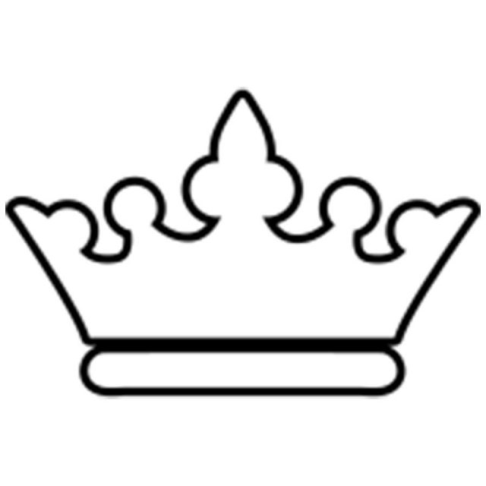 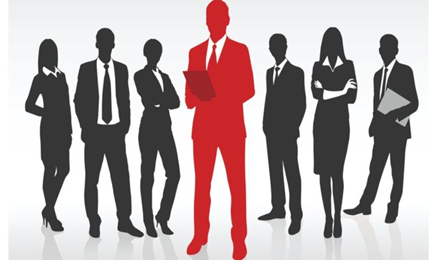 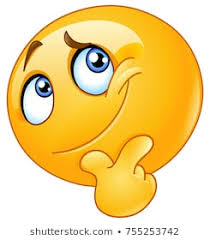 МЕТОД З.Х.У.